Premalignant and Malignant Conditions of the Cervix
Mihretu Molla (Bsc, Msc)
6/27/2018
Mihretu Molla
1
Learning Objectives
At the end of this session you are expected to
Briefly explain the anatomy of the cervix
Explain cervical intraepithelial neoplasia (CIN)
Describe the role of HPV in causation of Cervical Ca
Describe methods of cervical ca screening 
Describe clinical presentation of cervical ca
Describe diagnostic and staging modalities of cervical ca
Describe management of cervical ca
Describe prevention mechanisms of cervical Ca
6/27/2018
Mihretu Molla
2
Anatomy of the Cervix
6/27/2018
Mihretu Molla
3
Anatomy…
Size and Shape of the Cervix
The cervix is the opening of the uterus.
It is cylindrical in shape and is normally 3–4 cm long and 2.5–3.5 cm in diameter.
The external os of the cervix opens into the vagina.
The internal os is the point at which the cervix and uterus meet, above the vagina.
6/27/2018
Mihretu Molla
4
Anatomy…
Parts of the Cervix
Ectocervix
Exterior to the external os and readily visible during speculum exam.
Endocervix
The portion above the external os and not easily seen.
Endocervical canal
traverses the endocervix, connects the uterine cavity with the vagina; extends from the internal to the external os.
6/27/2018
Mihretu Molla
5
Anatomy………..
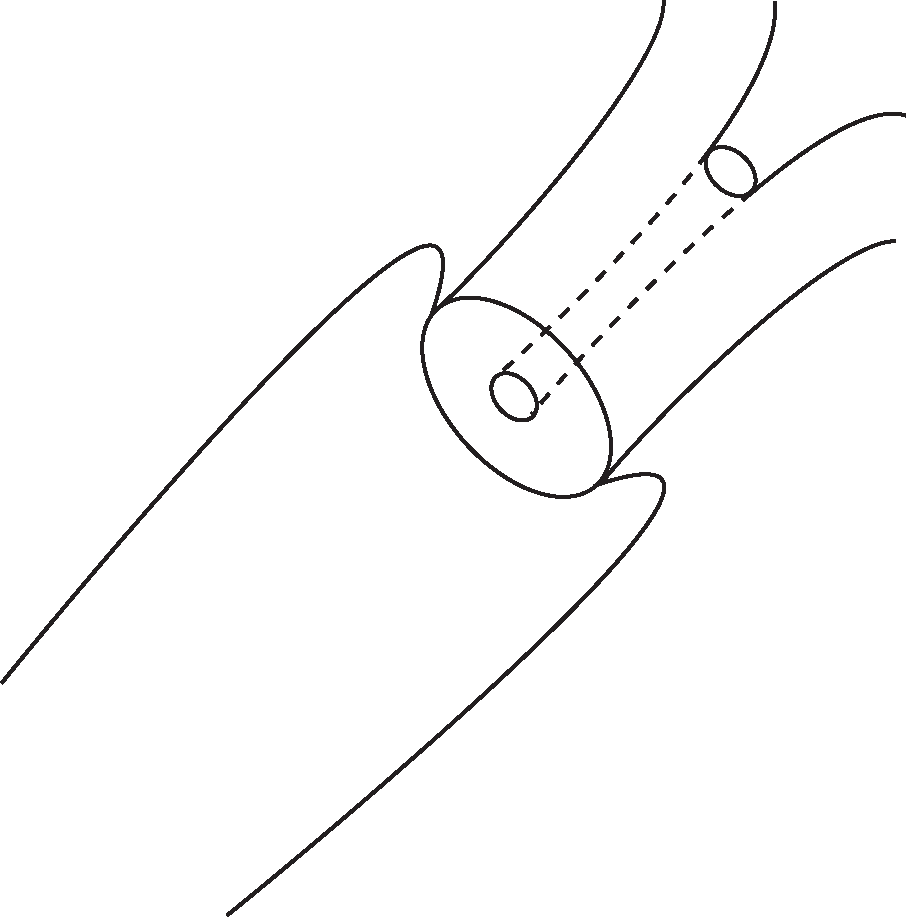 Internal os
External os
Endocervical canal
Ectocervix
Fornix
Vagina
6/27/2018
Mihretu Molla
6
Anatomy…..
Composition of the Cervix
Composed of dense fibromuscular connective tissue covered by two types of epithelium: i.e
Stratified squamous epithelium (usually covering large areas of the ectocervix).
Columnar epithelium (covers the endocervix and may also be visible on the ectocervix).
The two kinds of epithelium meet at the squamocolumnar junction (SCJ).
6/27/2018
Mihretu Molla
7
Anatomy……
Stratified Squamous Epithelium
The stratified squamous epithelium is located on the outside of the cervix or ectocervix.
Appears pink on visual examination
In adult women, there are two types:
Original squamous epithelium, which is formed during embryonic life.
Metaplastic squamous epithelium, which is newly formed.
Layers of squamous cells on the ectocervix are 15–20 cells deep.
In postmenopausal women, the multiple layers do not accumulate, and the squamous epithelium thins, becomes atrophic, looks pale, and is susceptible to trauma.
6/27/2018
Mihretu Molla
8
Anatomy…
Columnar epithelium 
also called glandular epithelium and lines the endocervical canal.
It is a single layer of tall cells with dark-staining nuclei.
Columnar epithelium is much thinner than squamous epithelium.
It appears as a bumpy, reddish area.
Glandular cells within the columnar epithelium secrete cervical mucus.
A variable amount of the ectocervix can be covered by columnar epithelium, depending on the age and the hormonal and reproductive status of the woman. 
This is called ectopy or ectropion and makes the cervix look red.
6/27/2018
Mihretu Molla
9
Anatomy ….
Squamocolumnar Junction (SCJ)
It  is a place where the squamous and columnar epithelia meet.
It often appears as a sharp line of demarcation with a slight difference in height between the two kinds of epithelium.
The original SCJ,(laid down during embryonic life), is visible during childhood and perimenarche, after puberty, and in the early reproductive years on the outer cervix away from the os.
6/27/2018
Mihretu Molla
10
Anatomy ….
Squamous Metaplasia
Is a physiologic process where  columnar cells on the side of the SCJ closest to the os are gradually replaced with squamous cells.
This process results from the exposure of the columnar cells to the acid environment of the vagina.
6/27/2018
Mihretu Molla
11
Anatomy ….
Transformation zone (TZ)
The area on the cervix between the original SCJ and the new SCJ.
 Covered by metaplastic squamous epithelium
The TZ near the new SCJ is the most important area for observation, because this is the area where abnormal cells of the precursor lesions of cervical cancer are most likely to arise.
6/27/2018
Mihretu Molla
12
Anatomy….
Nabothian cysts or follicles
 Are commonly observed in the TZ.
 Retention cysts lined by columnar epithelium that result from the occlusion of the openings of the crypts by the squamous epithelium.  
The buried columnar epithelium continues to secrete mucous that distends the follicle.
The surface has a milky-white hue.
6/27/2018
Mihretu Molla
13
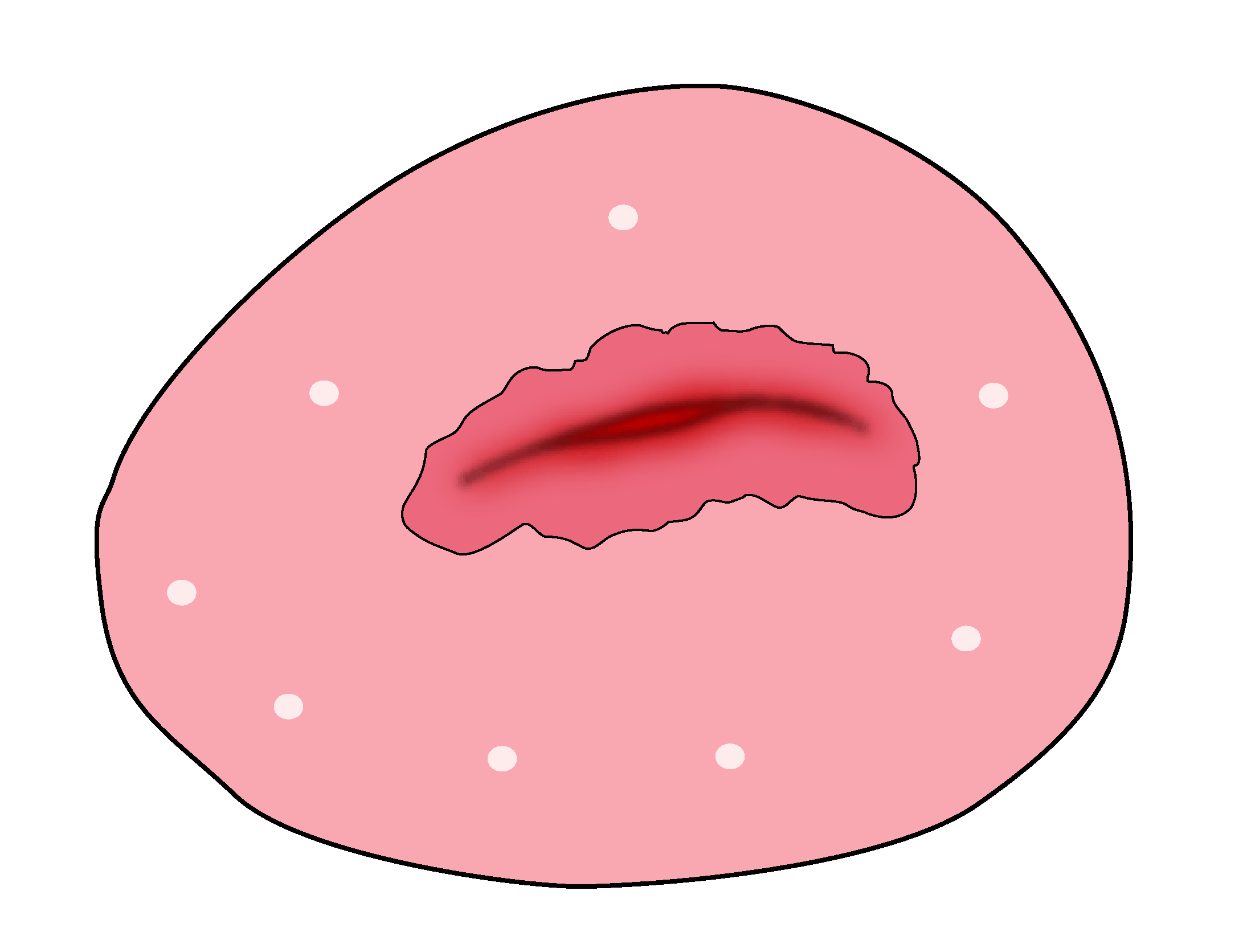 {
Anatomy…….
Nabothian Cyst
Transformation Zone
Squamo-Columnar Junction
Blood Vessels
Columnar Epithelium
6/27/2018
Mihretu Molla
14
Anatomy…
Effect of Estrogen 
The  location of the SCJ changes throughout a woman’s life in response to changes in estrogen levels.
As a result of increased estrogen levels (menarche, oral contraceptive use, pregnancy):
Cervix swells and enlarges.
Eversion of the endocervical epithelium out onto the ectocervix occurs, pushing the SCJ away from the os, making it easier to see.
As a woman ages, the SCJ retreats inward toward the internal os, making it more difficult to see.
6/27/2018
Mihretu Molla
15
Anatomy……
Blood supply 
cervical and vaginal branches of the uterine vessels- 3 and 9 o‘clock positions.
Lymphatics drainage
common, internal and external iliac nodes, obturator and the parametrial nodes.
Nerve supply
hypogastric plexus
extensive sensory nerve endings, (endocervix and very few ectocervix)
6/27/2018
Mihretu Molla
16
Cervical Intraepithelial Neoplasia (CIN)
CIN means disordered growth and development of the epithelial lining of the cervix.
CIN is used to describe histologic findings of cervical biopsy.
Nearly all cervical neoplasia, both squamous and columnar, develops within the transformation zone, usually adjacent to the new SCJ.
 Theoretically, cervical cells undergoing metaplasia are particularly vulnerable to the oncogenic effects of HPV and co-carcinogens.
6/27/2018
Mihretu Molla
17
CIN ….
Metaplasia is most active during adolescence and pregnancy
This may explain why  initiation  of sexual activity at early age and first pregnancy are known risk factors for cervical cancer.
CIN is most commonly detected in women in their 20s
The epidemiologic risk factors for CIN are similar to those for cervical cancer
6/27/2018
Mihretu Molla
18
CIN…..
Risk Factors for CIN or Cancer
Infection with a high-risk HPV type.
Family history of CIN or cancer (mother, sister).
Immunosuppression (disease, such as AIDS; medication to prevent rejection of transplant; chemotherapy; pregnancy).
Dietary deficiencies(vitamins such as A, C, E, beta carotene, and folic acid)
Age 
Early coitarche
Diabetes mellitus.
Low socioeconomic status
Multiple sexual partners
Certain HLA tissue types.
Smoking.
19
6/27/2018
Mihretu Molla
CIN….
Classification 
CIN 1
Mild atypical cellular changes in the lower third of the epithelium (formerly called mild dysplasia).
CIN 2 
Moderate atypical cellular changes confined to the basal two-thirds of the epithelium (formerly called moderate dysplasia)
CIN 3
Severe atypical cellular changes encompassing greater than two-thirds of the epithelial thickness, and includes full-thickness lesions (formerly called severe dysplasia or carcinoma in situ).
6/27/2018
Mihretu Molla
20
CIN …..
6/27/2018
Mihretu Molla
21
CIN…..
Precursor Lesions (CIN) Precede Cancer by Many Years.
After the initial infection with HPV, a precursor lesion (CIN) may result (in <10% of cases), but the lesion rarely progresses to cervical cancer. 
When it does, progression takes 10–15 years.
It is rare, but not impossible, for HPV infections to result in cervical cancer within 1–2 years.
22
6/27/2018
Mihretu Molla
Human papiloma virus
Human papillomavirus is a nonenveloped DNA virus with a protein capsid. 
It infects epithelial cells exclusively and approximately 30 to 40    HPV types have an affinity for infecting the lower anogenital tract.
6/27/2018
Mihretu Molla
23
Risk Factors for HPV Infection
Number of sexual partners/frequency of sexual intercourse.
Sexual partner’s number of other sexual partners.
Infection with other sexually transmitted infections.
Over a lifetime, sexually active adults have a 70%–80% chance of being infected with a cancer-causing type of HPV.
High-risk types (for example, 16, 18, 31, 45, 56) account for 90% of SCC worldwide.
Type 18 associated with adenocarcinoma (cancer arising in the columnar epithelium).
24
6/27/2018
Mihretu Molla
Hpv….
Viral Life Cycle 
The circular, double-stranded HPV genome consists of nine identified open reading frames.
 The "early" (E) genes govern functions early in the viral life cycle such as DNA maintenance, replication, and transcription. 
The "late" (L) genes encode capsid proteins needed late in the viral life cycle to complete assembly into new, infectious viral particles.
 Completion of the viral life cycle takes place only within an intact squamous epithelium. 
HPV is a nonlytic virus, and therefore infectiousness depends upon desquamation of infected cells
6/27/2018
Mihretu Molla
25
HPV Types and Related Cancer Risk
26
6/27/2018
Mihretu Molla
HPV ….
Transmission 
Sexually transmitted
Vertical infection (Conjunctival, laryngeal, vulvar, or perianal warts present at birth or  develop within 1 to 3 years).
Infection is not related to the presence of maternal genital warts or route of delivery . 
Accordingly, cesarean delivery is recommended for HPV-related infection only in cases of large genital warts that would likely obstruct delivery or avulse with cervical dilation.
6/27/2018
Mihretu Molla
27
HPV….
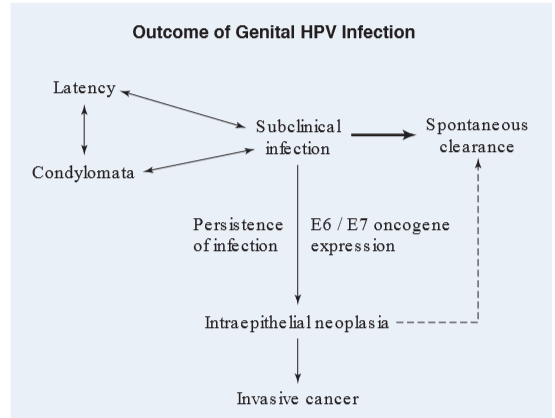 6/27/2018
Mihretu Molla
28
How can HPV infection lead to cervical cancer?
There are several steps in the pathway from HPV infection to cervical cancer
Initial infection – viral entry into target basal epithelial cells
HPV integrates into the host genome
HPV oncogenes (E6 & E7) are expressed
Cytogenetic instability results
Genetic changes allow uncontrolled cell growth (immortalization)
Malignant transformation to cervical carcinoma occurs
6/27/2018
Mihretu Molla
29
[Speaker Notes: Progression from HPV infection to cervical cancer is a multi-step process. 
Initial infection – viral entry into target basal epithelial cells.
The first step is the integration of the HPV genome into the host genome, which results in expression of HPV oncogenes E6 and E7.
E6 and E7 modulate the effect of the tumour suppressor proteins p53 and Rb, resulting in cytogenetic instability.
These genetic changes allow for uncontrolled cell growth (immortalization).
The final stage involves malignant transformation to invasive cervical carcinoma.]
6/27/2018
Mihretu Molla
30
HPV ….
Diagnosis of Infection 
Clinical lesions and results of cytology, histology, and colposcopy, all of which are subjective and often inaccurate. 
Definitive  diagnosis is made by  direct detection of HPV DNA. Using
In situ hybridization,  
Polymerase chain reaction (PCR)
Hybrid capture (HC) technique
6/27/2018
Mihretu Molla
31
HPV…..
Treatment 
The only indications to treat HPV infection are the presence of neoplasia or symptomatic warts. 
Symptomatic wart is treated by excision or laser therapy
6/27/2018
Mihretu Molla
32
HPV …..
Prevention 
Behavioral Interventions 
Condoms use
Prophylactic Vaccines 
Recombinant quadrivalent vaccine against types 6, 11, 16, and 18 (Gardasil)
Indicated for women aged 9 to 26 years
Administered in three intramuscular doses over 6 months.
Testing for HPV is not recommended prior to vaccination
It elicits humoral antibodies that neutralize HPV before it can infect host cells
Prevent establishment of persistent infection and therefore, the development of cervical neoplasia.
6/27/2018
Mihretu Molla
33
Screening of Cervical Cancer
Aims to detect disease before symptoms occur
Basis
Long preinvasive state(10-15yrs) 
Effective screening methods
Effective treatment
Purpose
 Identification of intraepithelial lesion (CIN)
6/27/2018
Mihretu Molla
34
Approaches of screening
Organized screening
   Is designed to reach the highest possible number of women at greatest risk of cervical cancer with existing resources.
Opportunistic screening
   - Is screening done  on women who are visiting health services for other reasons
6/27/2018
Mihretu Molla
35
Screening ….
Methods of cervical cancer screening include:
 Cervical Cytology
Conventional PAP collection
Liquid-based PAP collection
HPV DNA testing 
Combined test
Visual method
6/27/2018
Mihretu Molla
36
1. Cervical Cytology
Conventional pap smear
Introduced in 1941 by Papanicolaou 
Standard screening test for lower genital tract neoplasm
Historical success in developed countries in reduction of cervical cancer.
The Pap test's specificity is  98 %  with sensitivity of 51% 
In conventional pap sample is taken and  quickly spread as evenly as possible over one half to two thirds of a glass slide.
Then fixation is done immediately by spray or immersion of slide with 95% alcohol
6/27/2018
Mihretu Molla
37
Cervical cytology …..
Liquid-Based Testing 
Sampling and cell transfer to a liquid medium should be performed according to manufacturer specifications. 
LBC is more sensitive and accurate for the detection of both squamous lesions and adenocarcinomas of the cervix
6/27/2018
Mihretu Molla
38
Cervical  Cytology Contd.
Timing of sample 
Avoid menstruation period
Abstain for 24 to 48 hours from 
Vaginal intercourse, 
Douching, and use of
Vaginal tampons and 
Medicinal or contraceptive cream preparations
 Location  of sample 
Sample transformation zone
 Sampling Tools are 
Airis Spatula, broom, and endocervical brush
6/27/2018
Mihretu Molla
39
Cervical  Cytology Contd.
6/27/2018
Mihretu Molla
40
6/27/2018
Mihretu Molla
41
Cervical  Cytology Contd.
Reporting of PAP smear results for both Conventional & liquid based is  by the Bethesda System 
In 1988, standardization of cervical cytology reporting took place with the development of the Bethesda System nomenclature.
Subsequently it was revised 2001.
6/27/2018
Mihretu Molla
42
6/27/2018
Mihretu Molla
43
Cervical  Cytology Contd.. . .
Limitations of cytology 
Moderate to low sensitivity
 High rate of false-negative test results ( may be due to poor sample collection , poor reading or poor interpretation of findings)
 Women must be screened frequently
 Requires complex infrastructure
 Results are not immediately available
 Requires multiple visits
 Less accurate among postmenopausal women b/c of retraction of transformation Zone into endocervical canal
6/27/2018
Mihretu Molla
44
6/27/2018
Mihretu Molla
45
Colposcopy
Colposcopy is an outpatient procedure that is simple, quick, and well-tolerated. 
It allows examination of the lower genital tract and anus with a microscope.
 Indicated for patients with abnormal Pap test results and visible epithelial abnormalities
Clinical objectives
Provide a magnified view of the lower genital tract
Identify SCJ cervix
Detect lesions suspicious for neoplasia
Direct biopsy of lesions
6/27/2018
Mihretu Molla
46
Colposcopy Contd.
Abnormal findings  of colposcopy indicative of
    dysplasia and carcinoma in situ (CIS) are those of:
Leukoplakia or hyperkeratosis
Acetowhite epithelium
Mosaicism or punctation vessels
Atypical vessels with bizarre capillaries with corkscrew, comma-shaped, or spaghetti-like configurations  
  Abnormal colposcopic finding  are indication for
  colposcopic  directed biopsy.
    Findings of biopsy  may  indicate CIN.
6/27/2018
Mihretu Molla
47
Management of  CIN
Management of low grade lesions (CIN I)
CIN 1 can be observed indefinitely, especially in adolescents as it can regress, or 
Treated if it persists for at least 2 years
Management of High Grade lesions
   CIN 2  adolescents manage same as CIN I
   CIN 2 in adult women and CIN 3 are treated by excision or ablation
Before using ablative treatment modalities, there must be no indication of invasive cancer  or glandular lesion by cytologic or histologic colposcopic or  evaluation.
6/27/2018
Mihretu Molla
48
Management of  CIN Contd.
Ablative therapies are :
1. Cryosurgery 
 Delivers refrigerant gas, usually nitrous oxide, through flexible tubing to a metal probe. 
 Which freezes tissue on contact by crystallizing intracellular water. 
2. Carbon Dioxide Laser
    Treatment with amplification by stimulated emission of
        radiation, or laser,
     Is delivered using colposcopic guidance with a
          micromanipulator. 
     This modality vaporizes tissue to a depth of 5 to 7 mm
6/27/2018
Mihretu Molla
49
Management of  CIN Contd.
Excisional Treatment Modalities
Lesions suspicious for invasive cancer and AIS of the cervix must undergo a diagnostic excisional procedure
Loop Electrosurgical Excision Procedure (LEEP)
uses a thin wire on an insulated handle through which an electrical current is passed. 
This creates an instrument that simultaneously cuts and coagulates tissue under direct colposcopic visualization
2. Cold-Knife Conization 
This surgical procedure removes the entire cervical transformation zone including the cervical lesion by scalpel 
3. Hysterectomy
6/27/2018
Mihretu Molla
50
2. HPV DNA testing
Rational for using HPV testing in cervical screening 
The strong causal associates of HPV& cervical ca &its precursors.
The high HPV –attributable fraction (90-99% of cervical ca).
The long time interval (15yrs)b/n infection and HSIL.
The minimal invasive nature of sampling procedure.
The availability  of one standardized ,FDA approved test.
The high sensitivity of the available tests (for HSIL).
6/27/2018
Mihretu Molla
51
HPV DNA testing  Contd.
Indication 
For triaging women with ASC-US
Alternative 1st degree screening for cervical ca( HSIL)
 Testing method:  PCR
Sensitivity=50-95% (85%)
Specificity=50-95% (84%)
6/27/2018
Mihretu Molla
52
3. Combination Screening
Combination screening is Cytology + HPV testing in women > 35yrs
 Alternative 1st degree screening approach
  FDA approved, 2003
  Interval  of screening=3yrs
6/27/2018
Mihretu Molla
53
4. Visual Method
Screening of cervical cancer using visual methods are
Visual inspection with acetic acid (VIA)
Visual inspection with Lugol’s iodine(VILI)
6/27/2018
Mihretu Molla
54
Visual Inspection with Acetic Acid
Viewing the cervix with the naked eye to identify color changes on the cervix.
Acetic acid is a mucolytic agent.
 It reversibly clumps nuclear chromatin causing lesions to assume various shades of white depending on the resultant degree of abnormal chromatin density. 
Applying 3- to 5-percent acetic acid to mucosal epithelium results in the acetowhite change characteristic of neoplastic lesions as well as some non-neoplastic conditions
6/27/2018
Mihretu Molla
55
VIA Contd.
6/27/2018
Mihretu Molla
56
VIA Contd.
6/27/2018
Mihretu Molla
57
VIA test performance
Visual inspection with Lugol’s iodine (VILI)
Lugol iodine solution stains mature squamous epithelial cells mahogany (red brown)in estrogenized women due to high cellular glycogen content.
 Due to attenuated cellular differentiation, dysplastic cells have lower glycogen content and fail to fully stain, appearing various shades of yellow.  This is called Schiller Test
 Lugol solution should not be used in patients allergic to iodine, radiographic contrast, or shellfish. 
Lugol solution is particularly useful when abnormal tissue cannot be found using acetic acid alone, and to better define the limits of the transformation zone.
VILI has Sensitivity =87.2 Specificity =84.7% both are above Visual Inspection with Acetic Acid
6/27/2018
Mihretu Molla
59
Strengths of Visual Method
Simple, easy-to-learn
Minimal infrastructure requirement 
Low start-up and sustaining costs.
Many types of health care providers can perform the procedure.
Test results are available immediately.
 Requires only one visit.
 May be possible to integrate VIA screening into primary health care services.
6/27/2018
Mihretu Molla
60
Limitations of Visual method
Moderate specificity 
No conclusive evidence regarding the health or cost implications of over-treatment.
There is a need for developing standard training methods and quality assurance measures.
Likely to be less accurate among post-menopausal women
Rater dependent.
6/27/2018
Mihretu Molla
61
Management of abnormal VIA /VILI
What to do if the VIA (VILI) test is positive?
Refer for confirmatory diagnosis or adjunctive test.
Offer to treat immediately.
Cryotherapy
6/27/2018
Mihretu Molla
62
Cervical Cancer
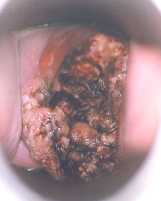 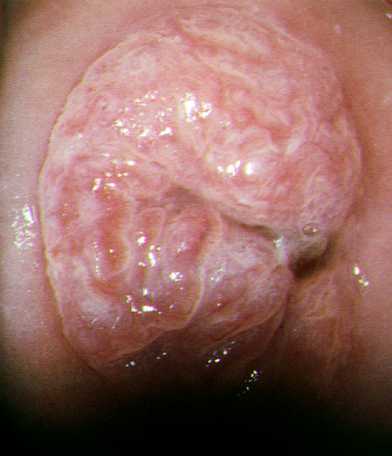 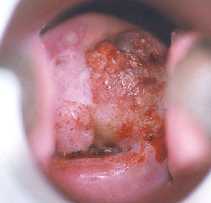 Source: Photograph courtesy of Dr. Renzo Barrasso.
63
6/27/2018
Mihretu Molla
Cervical cancer
Cervical cancer is the most common gynecologic cancer in women
Worldwide, cervical cancer is common, and ranks second among all malignancies for women
Compared with other gynecologic malignancies, cervical cancer develops in a younger population of women
Most early cancers are asymptomatic
Advancing cervical cancer present with bleeding, watery discharge, and signs associated with venous, lymphatic, neural, or ureteral compression 
The median age at diagnosis ranges from 40 to 59 years
6/27/2018
Mihretu Molla
64
Cervical cancer Contd.
Risks factors 
Cervical cancer is a unique in that it is a confirmed sequela of a STI
Risk factors of cervical cancer  are similar with risk factors for CIN
Tumorigenesis of cervical Ca 
Squamous cell carcinoma of the cervix typically arises at the squamocolumnar junction from a pre-existing dysplastic lesion, which in most cases follows infection with HPV 
Following tumorigenesis, the pattern of local growth is  exophytic if a cancer arises from the ectocervix, or may be endophytic if it arises from the endocervical canal
6/27/2018
Mihretu Molla
65
Natural History of Cervical Cancer
HPV Infection
Characteristics:
HPV infection is extremely common among women of reproductive age.
HPV  infection can remain stable, lead to CIN, or become undetectable. 
Management:
While genital warts resulting from HPV infection may be treated, there is no treatment that eradicates HPV.  
Primary prevention through use of condoms offers some protection.
Low-grade CIN
Characteristics:
Low-grade CIN usually is temporary and disappears over time. Some cases, however, progress to high-grade CIN.
It is not unusual for HPV  to cause low-grade CIN within months or years of infection.
Management:
Low-grade CIN generally should be monitored rather than treated, since most lesions regress or do not progress.
High-grade CIN
Characteristics:
High-grade CIN, the precursor of cervical cancer, is significantly less common than low-grade CIN.
High-grade CIN can progress from low-grade CIN or, in some cases, directly from HPV  infection.
Management:
High-grade CIN should be treated, because a significant proportion progresses to cancer.
Invasive Cancer
Characteristics:
Women with high-grade CIN are at risk of developing invasive cancer; this generally occurs slowly, over a period of several years.
Management:
Treatment of invasive cancer is hospital-based, expensive, and often not effective.
Screening strategies are intended to identify abnormalities in these ranges.
66
6/27/2018
Mihretu Molla
Cervical cancer Contd.
Spread patterns
Direct extension to adjacent tissues (the parametria, the vagina, the pelvic sidewall) is the most common
Lymphatic(parametrial, obturator, and iliac lymph nodes)
Hematogenous spread is less common
6/27/2018
Mihretu Molla
67
Cervical cancer Contd.
Histologic Types 
Squamous Cell Carcinoma  (85 %of all cervical cancers)
Adenocarcinoma (second most common)
Adenosquamous carcinoma
Neuroendocrine tumors of the cervix(Large cell neuroendocrine, Small cell carcinoma
Sarcomas of the cervix
Malignant lymphomas
6/27/2018
Mihretu Molla
68
Cervical cancer Contd.
Diagnosis
Symptoms
Vaginal bleeding that follows coitus or douching
Watery, blood-tinged vaginal discharge
Phsical Examination
Exophytic or endophytic growth
Polypoid mass, papillary tissue, or barrel-shaped cervix
Cervical ulceration or granular mass
6/27/2018
Mihretu Molla
69
Cervical cancer Contd.
6/27/2018
Mihretu Molla
70
Cervical cancer Contd.
6/27/2018
Mihretu Molla
71
Cervical cancer Contd.
Prognostic Factors are 
FIGO stage is the most significant prognostic factors
Nodal metastases
6/27/2018
Mihretu Molla
72
Cervical cancer Contd.
Treatment of cervical cancer 
Early stage disease( stage I to IIA) surgery 
Late stage disease ( stage IIB and beyond )radiation
6/27/2018
Mihretu Molla
73
Differential diagnosis
Cervical tuberculosis
Fibroid polyp
Syphilitic ulcer
6/27/2018
Mihretu Molla
74
Cause of death
Bleeding
Renal failure
Infection
6/27/2018
Mihretu Molla
75
Prevention
Invasive cancer of the cervix is considered a preventable disease because; 
 it has a long preinvasive state, 
availability of screening programs and
the presence of effective treatment of the preinvasive lesions
Approaches
Primary prevention
Secondary prevention
6/27/2018
Mihretu Molla
76
Primary prevention
Prevent HPV infection by
HPV vaccination( Cervarix, Gardasil)
health information and warnings about tobacco use, 
Sexuality education tailored to age & culture, 
Condom promotion/provision for those engaged in sexual activity and 
Male circumcision.
NB ;- Condom use doesn’t reduce HPV infection as effectively as reducing the risk of other STIs.
6/27/2018
Mihretu Molla
77
Secondary prevention
Involves screening and treatment of precancerous lesions if they have developed

Screening methods
Cytology-based screening or Conventional (Pap) and liquid based cytology (LBC) 
Visual inspection with Acetic Acid (VIA) 
HPV testing for high risk HPV types
6/27/2018
Mihretu Molla
78
Thank you
6/27/2018
Mihretu Molla
79